«ДЕРЕВО ДЕРЖИТСЯ КОРНЯМИ, А ЧЕЛОВЕК ДРУЗЬЯМИ»
тема проекта: «ДРУЖБА»
цели проекта:
 ОПРЕДЕЛИТЬ ПОНЯТИЕ ДРУЖБЫ;
 УСТАНОВИТЬ РОЛЬ ДРУЖБЫ В ЖИЗНИ ЧЕЛОВЕКА;
 КАК ОТЛИЧИТЬ ИСТИННУЮ ДРУЖБУ ОТ ЛОЖНОЙ.
состав нашей команды
Сухарева Екатерина
Прокопьева Ольга
Брыкина Александра
Гончарова Анастасия
Гладкая Елизавета
Дёмина Александра
Доний Иван
Сорогин Антон
              Руководитель Семченко Н.В.
Почему мы выбрали тему проекта «Дружба»?
ПОСЛОВИЦЫ И ПОГОВОРКИ О ДРУЖБЕ
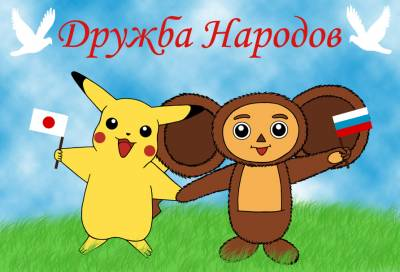 Дружба вокруг нас Рассказ М.В. Водопьянова «Один за всех и все за одного»
Дружба вокруг нас Цитаты о дружбе
Дружба вокруг нас Стихотворения о дружбе
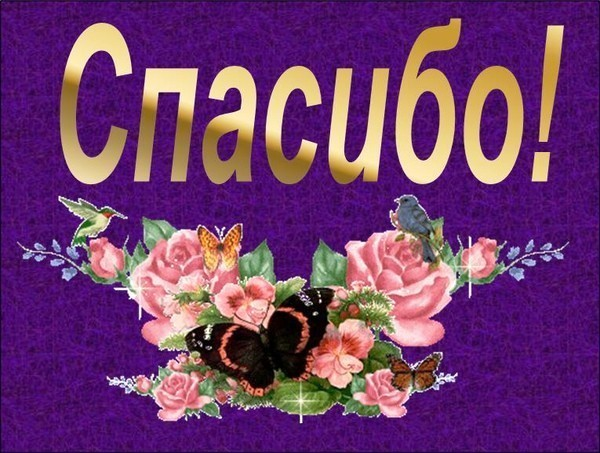